Načini suzbijanja buke
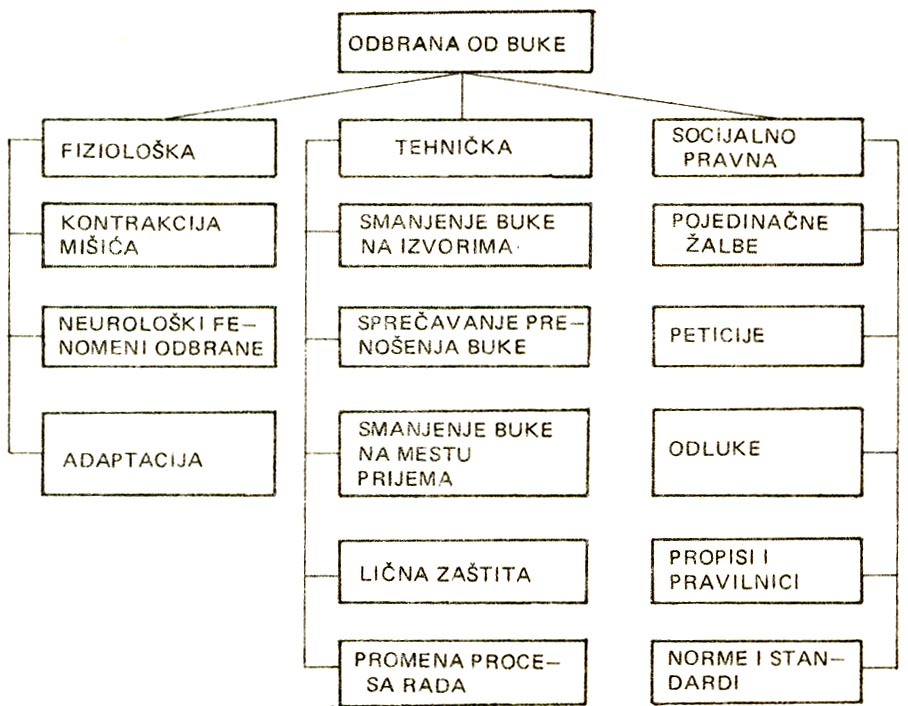 Tehnički postupci suzbijanja buke
smanjenje buke na izvoru 
smanjenje buke na putanji između izvora i prijemnika 
smanjenje buke na mestu prijema
Smanjenje buke na izvoru
 


smanjenje pobudnih sila, 
prigušenje elemenata na koje deluju pobudne sile,
 promenom režima, načina i principa rada)
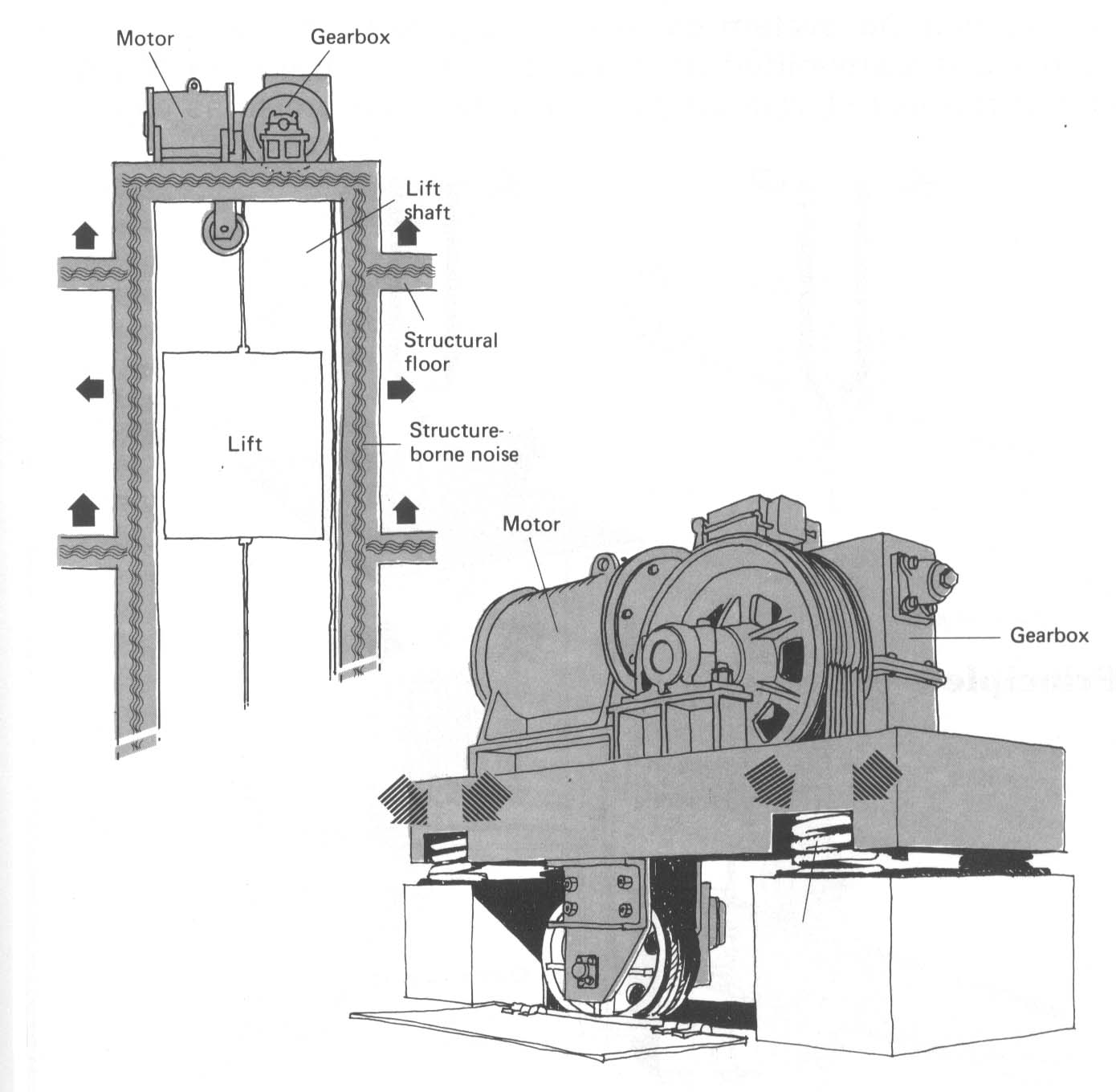 Smanjenje buke na izvoru
Prigušivači buke
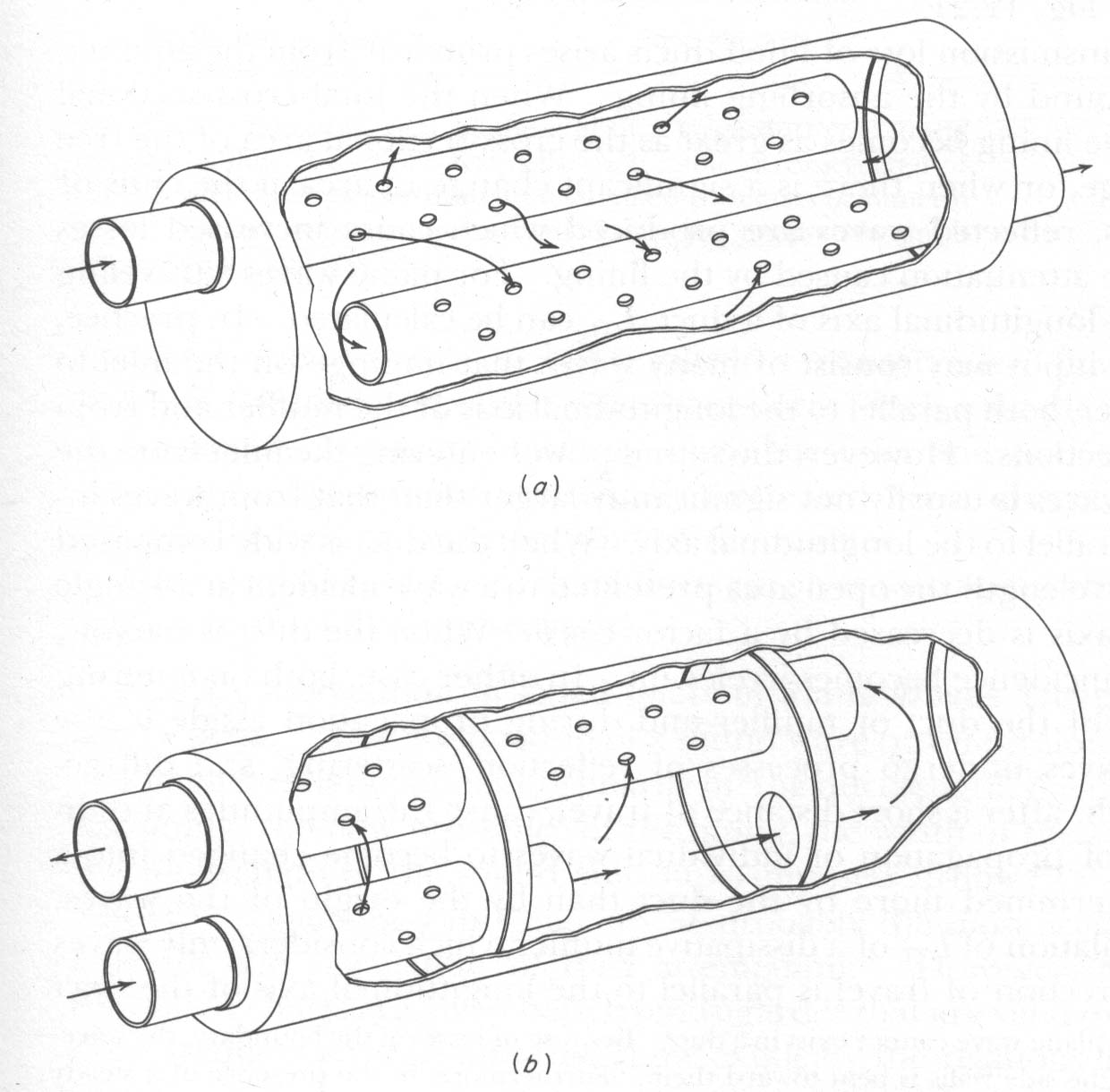 Smanjenje buke na putanji između izvora i prijemnika 

postavljanje izvora buke dalje od osetljivih zona, 
zakloni, 
izbegavanje štetnih refleksija, 
raspored prostorija, 
rešenje prozora i vrata
postavljanje zvučnog izvora na najniži nivo u zgradi
grupisanje bučnih i tihh prostorija
sprečavanje prenošenja buke kroz instalacije
izbor građevinskoh elemenata
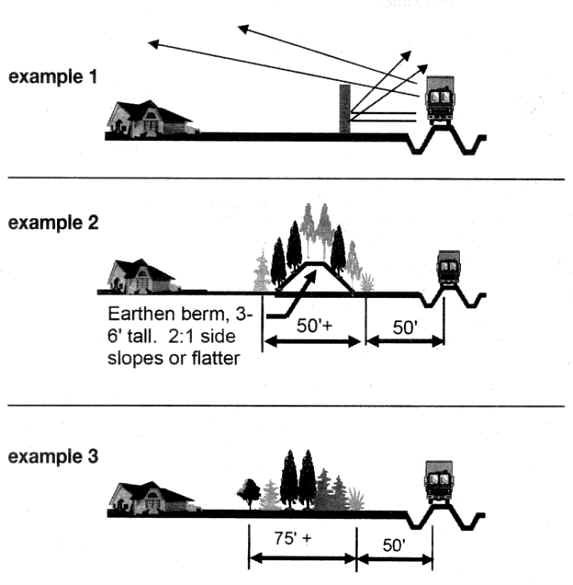 Zvučne barijere
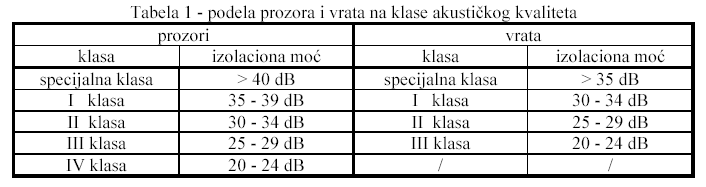 Smanjenje pobude strukturnom bukom – plivajući pod
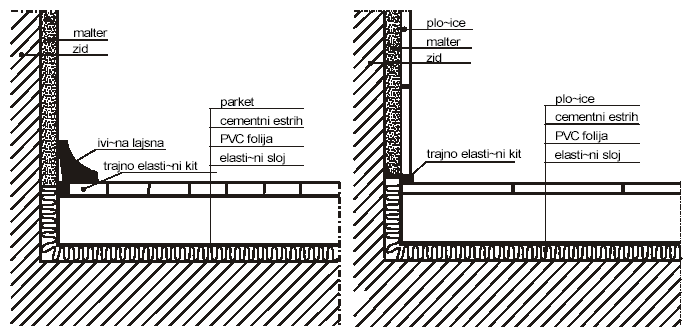 Mera zvučne zaštite – soba u sobi
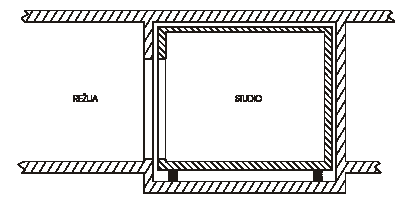 Smanjenje buke instalacija
Smanjenje prostiranja buke kroz instalacionu mrežu
Fleksibilne spojnice na instalacionim cevima
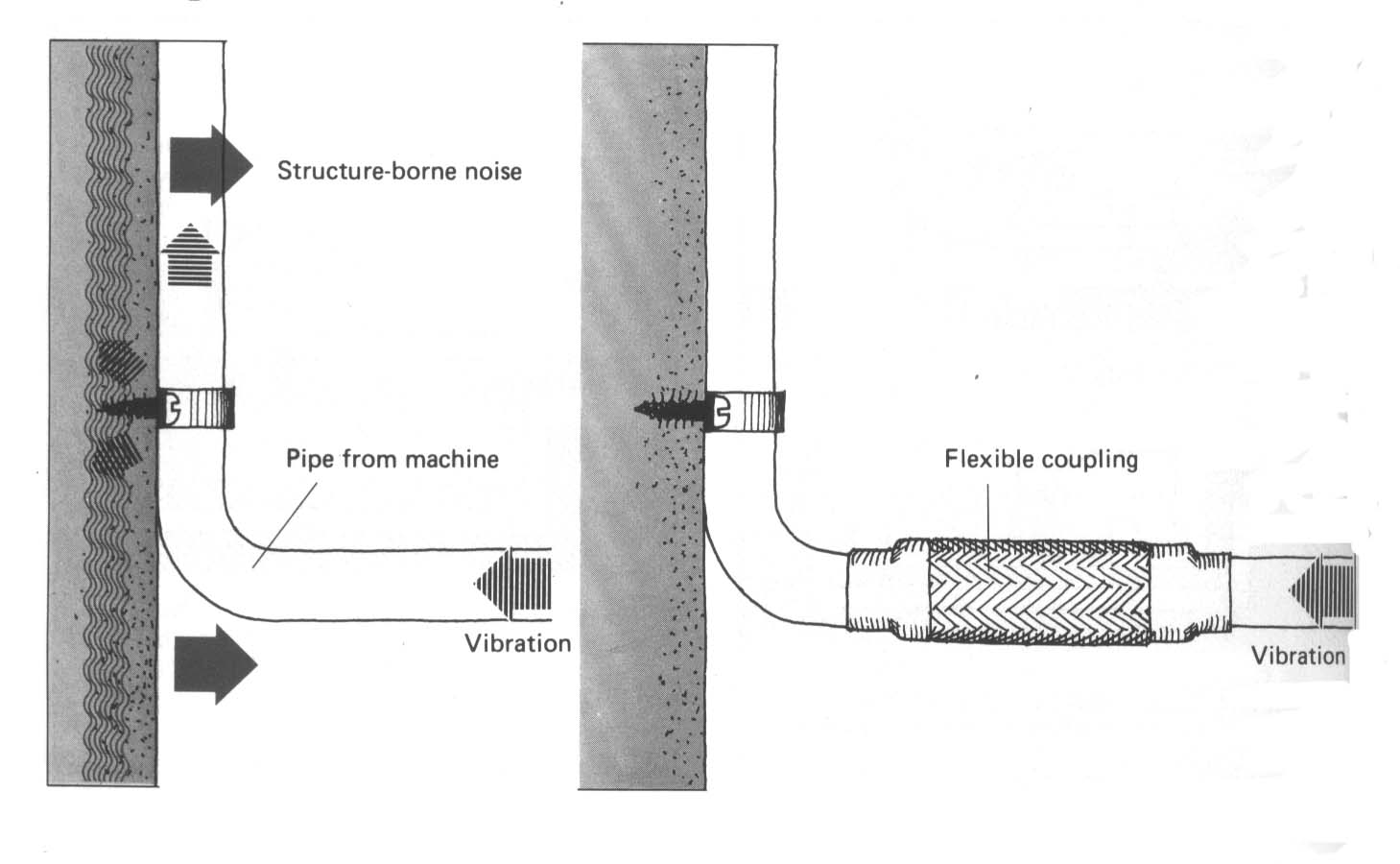 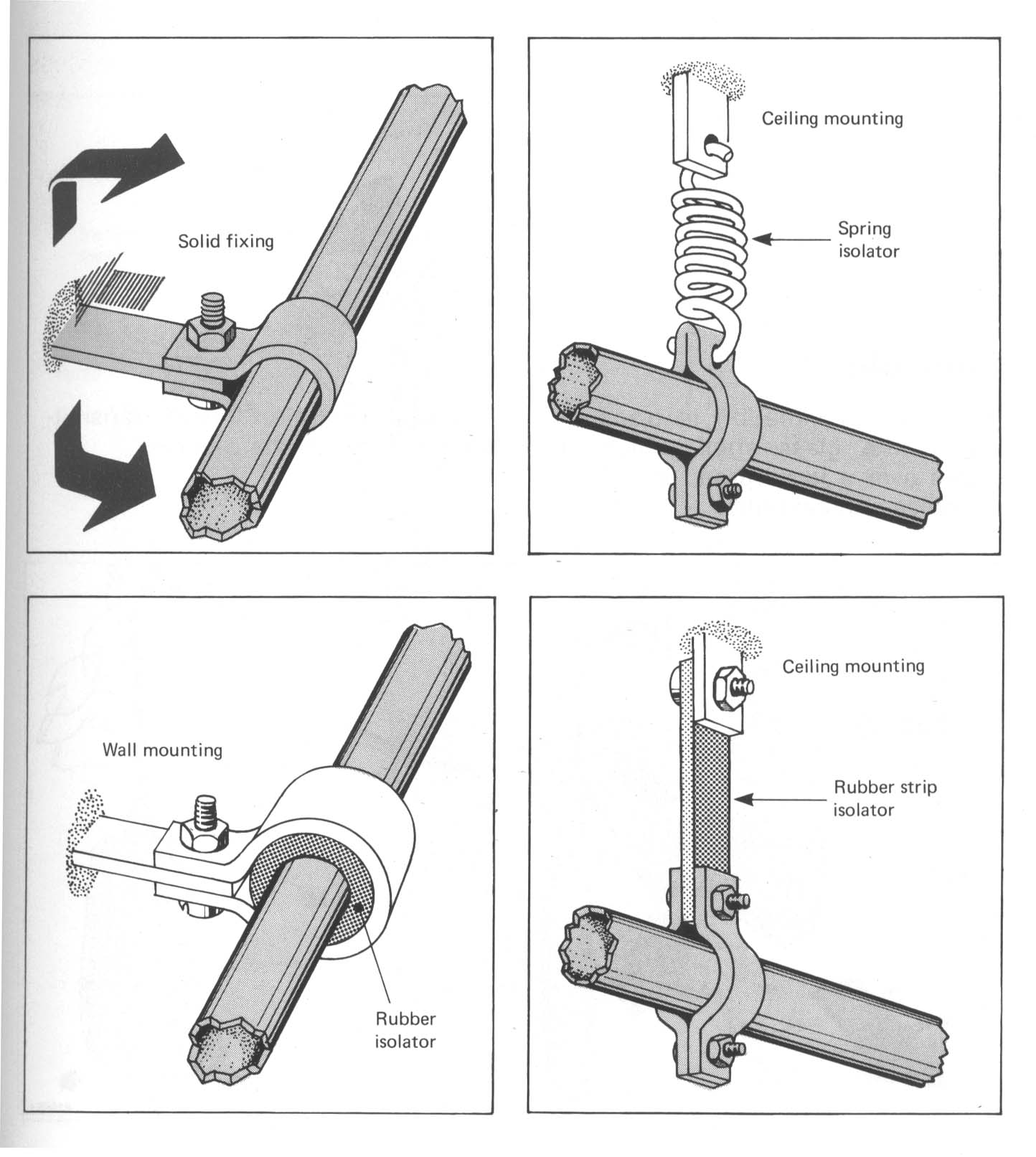 Smanjenje buke instalacija

Smanjenje prenošenja buke sa instalacione mreže na konstrukciju zgrade.
Načini fiksiranja instalacionih cevi
Smanjenje buke na mestu prijema
(Štiti se čovek)
Lična zaštitna sredstva
čepovi za uši
naušnice
šlemovi
specijalna odela
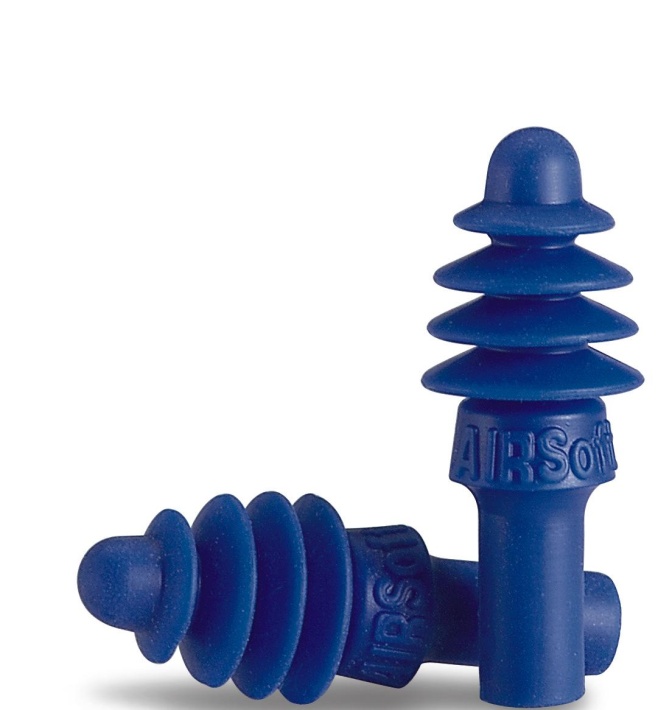